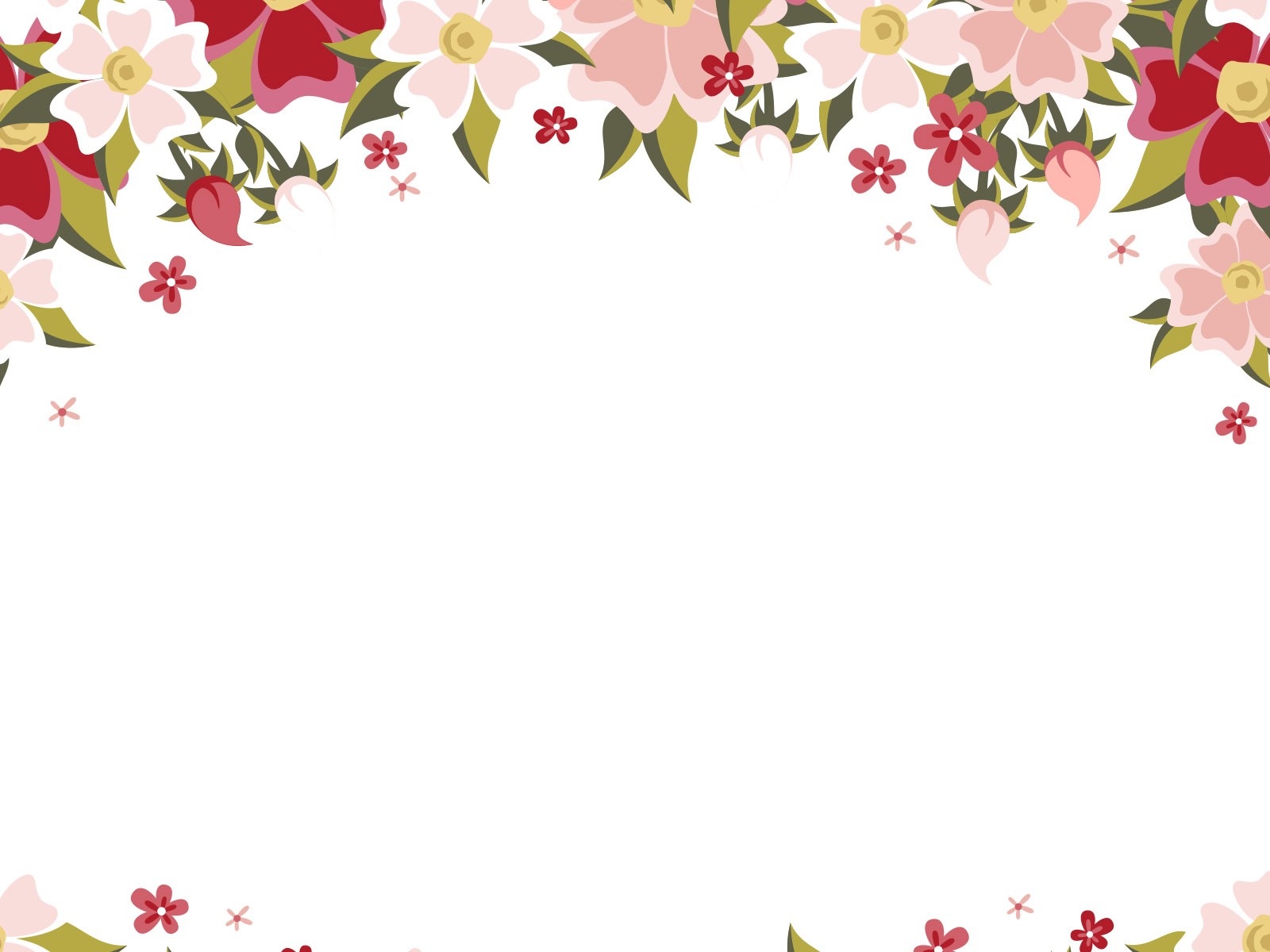 KÍNH 	CHÀO CÁC THẦY CÔ VỀ DỰ GIỜ
Lớp : 1/6
MÔN: TIẾNG VIỆT
Giáo viên: Ngô Thị Hoàng Viễn
Thứ năm ngày 1 tháng 10 năm 2020
Môn: Toán
Kiểm tra bài cũ:
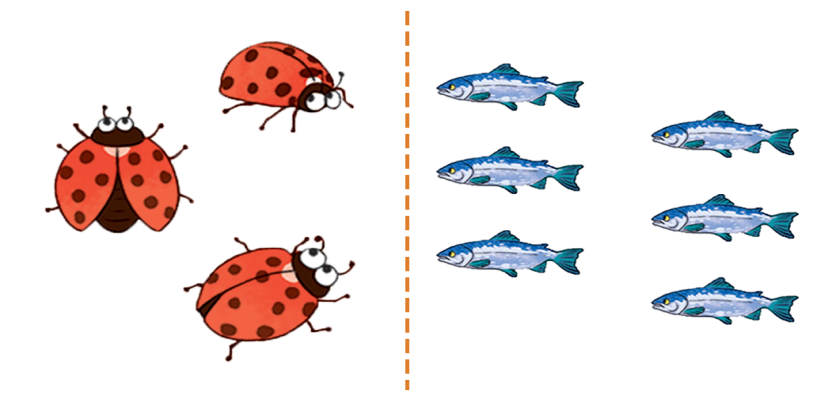 So sánh.
?
?
?
<
3
6
Thứ năm ngày 1 tháng 10 năm 2020
Môn: Toán
Kiểm tra bài cũ:
So sánh.
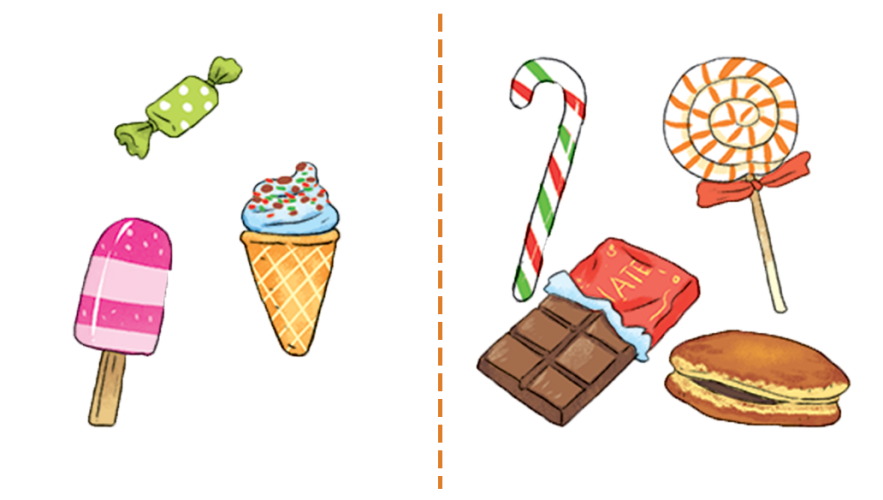 ?
?
?
<
4
3
Thứ năm ngày 1 tháng 10 năm 2020
Môn: Toán
Bài 4: So sánh số ( tiết 3)
Kiểm tra bài cũ:
So sánh.
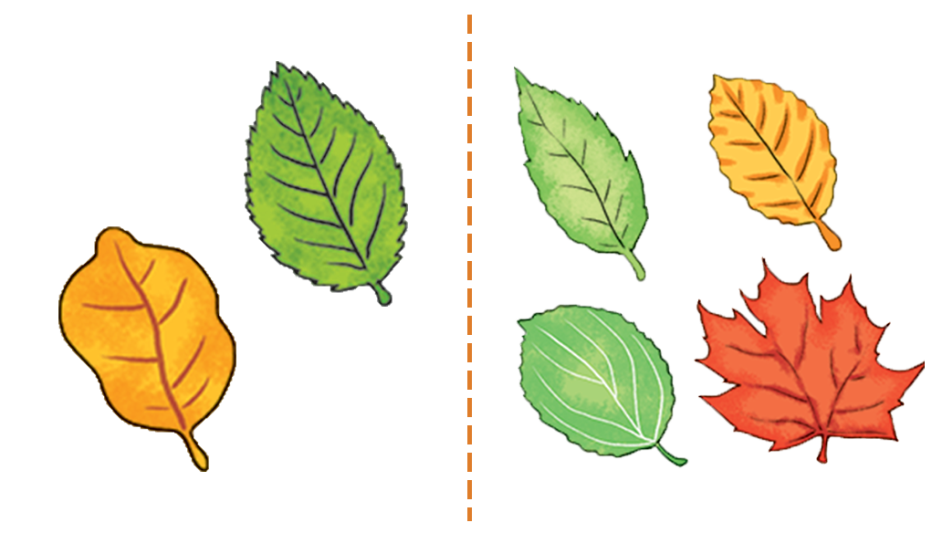 ?
?
?
<
2
4
Thứ năm ngày 1 tháng 10 năm 2020
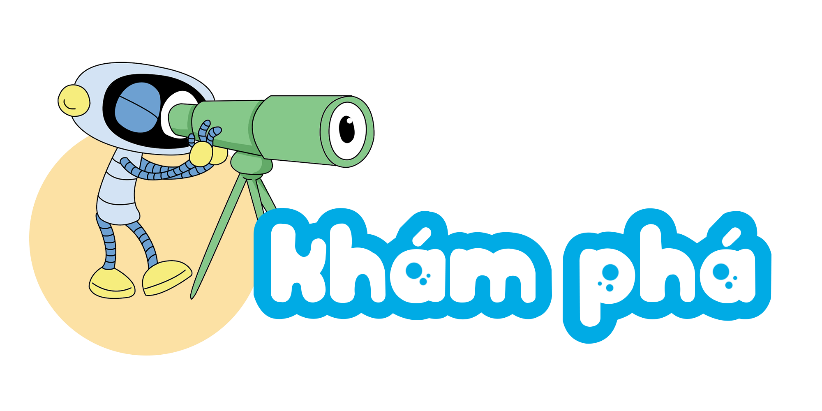 Toán:Bài 4: So sánh số ( tiết 3)
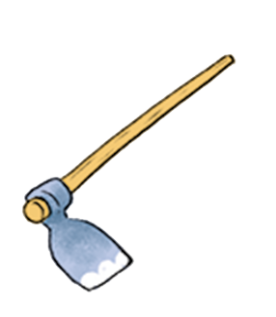 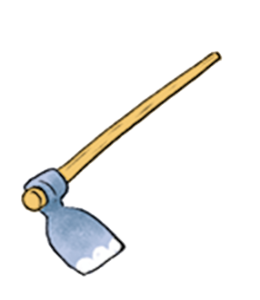 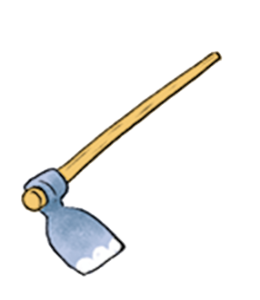 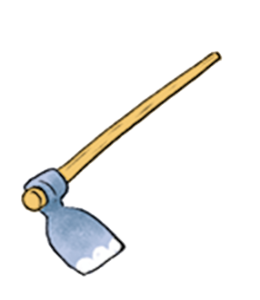 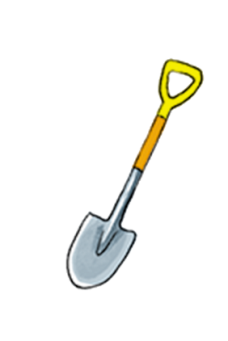 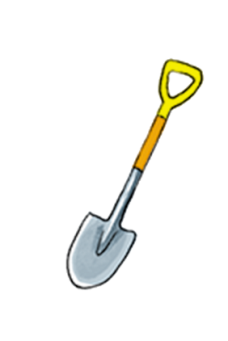 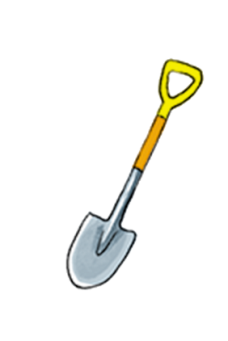 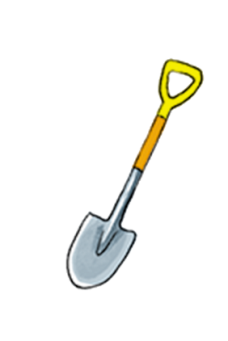 =
4
4
?
?
?
bốn bằng bốn
Thứ năm ngày 1 tháng 10 năm 2020
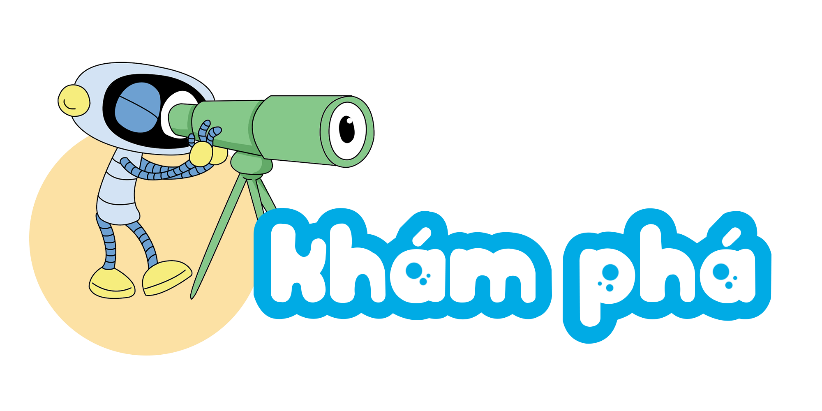 Toán:Bài 4: So sánh số ( tiết 3)
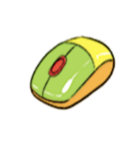 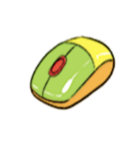 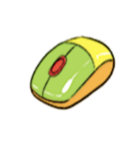 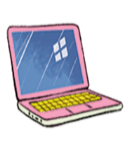 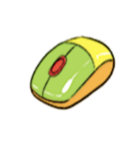 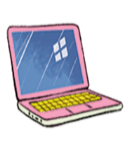 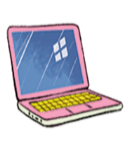 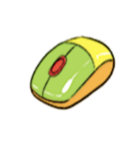 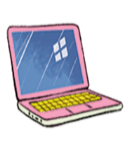 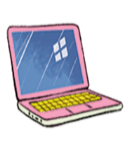 5
?
5
?
?
=
năm bằng năm
Thứ năm ngày 1 tháng 10 năm 2020
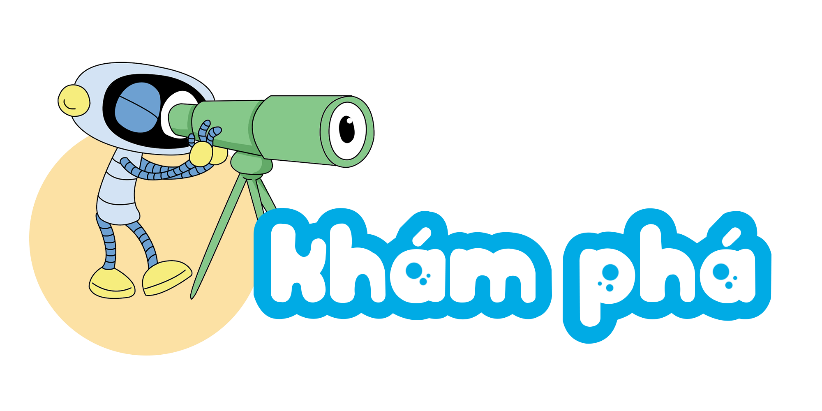 Toán:Bài 4: So sánh số ( tiết 3)
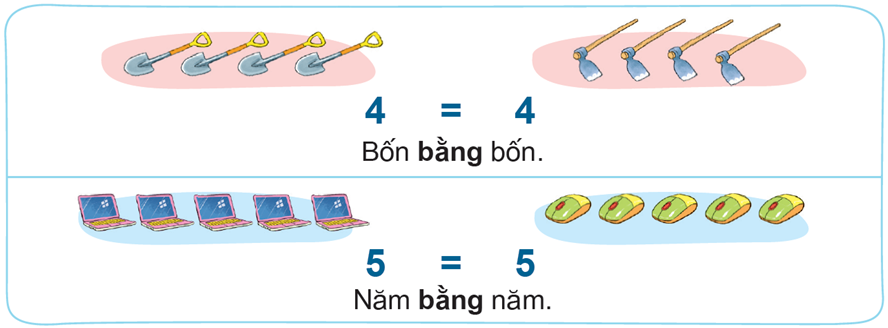 Thứ năm ngày 1 tháng 10 năm 2020
Toán:Bài 4: So sánh số ( tiết 3)
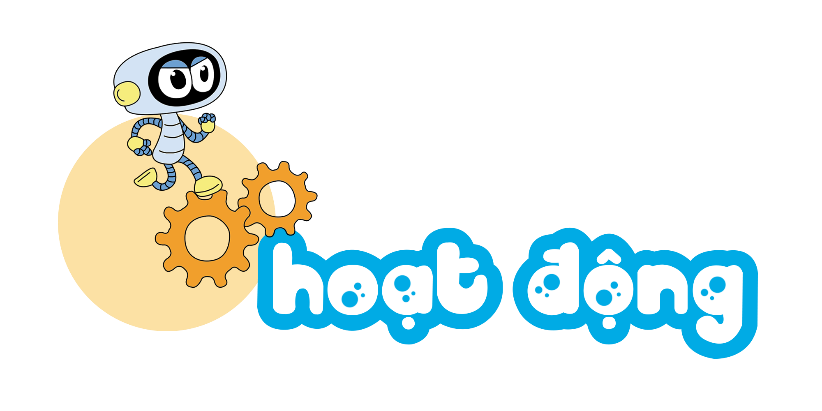 1. Tập viết dấu =
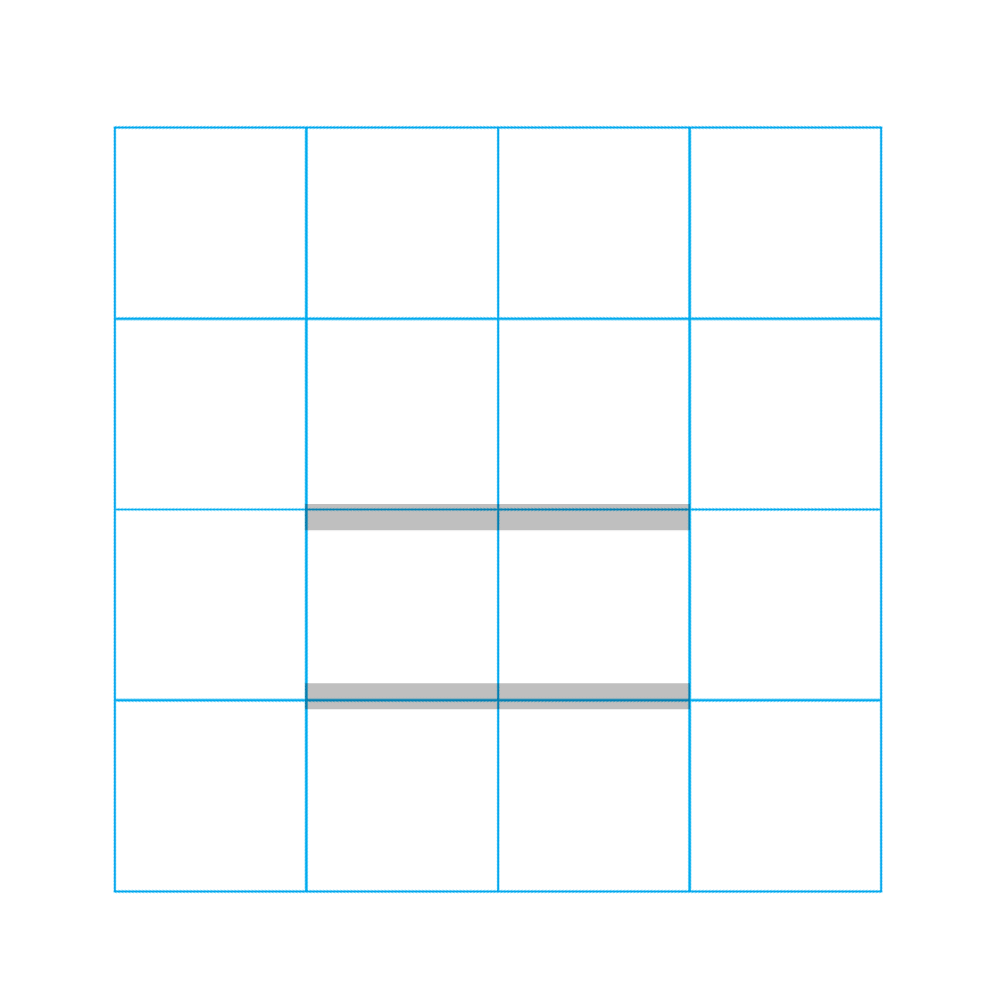 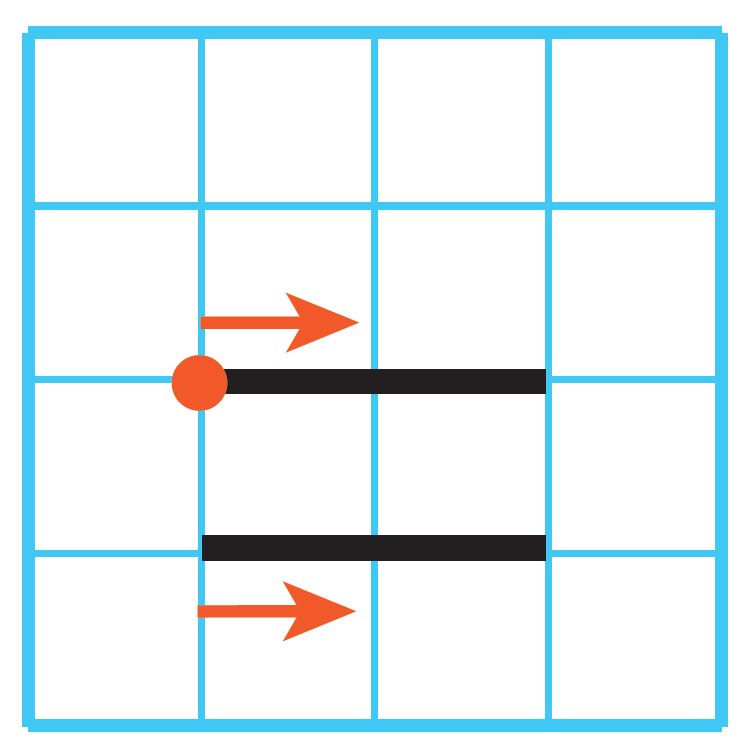 Thứ năm ngày 1 tháng 10 năm 2020
Toán:Bài 4: So sánh số ( tiết 3)
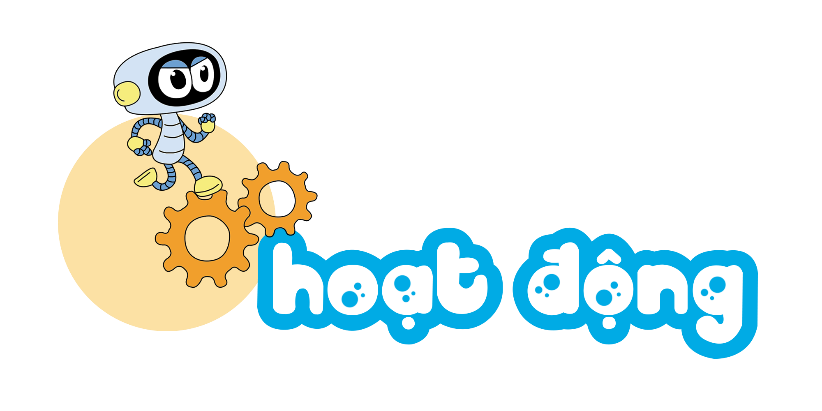 1. Tập viết dấu =
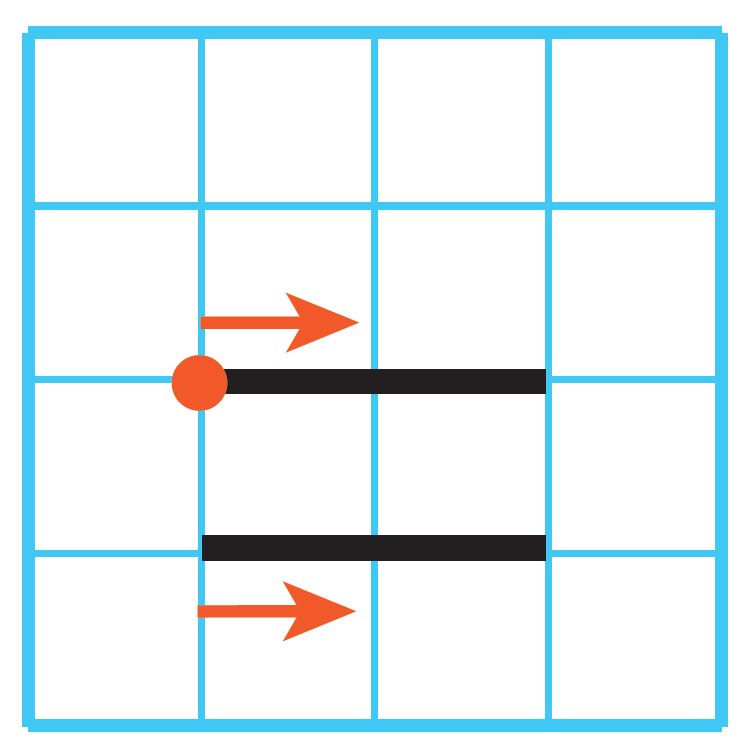 Thứ năm ngày 1 tháng 10 năm 2020
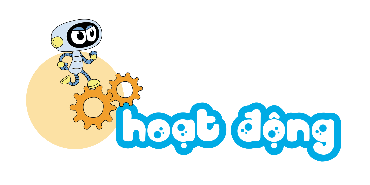 Toán:Bài 4: So sánh số ( tiết 3)
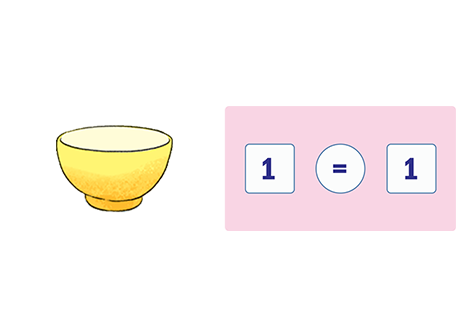 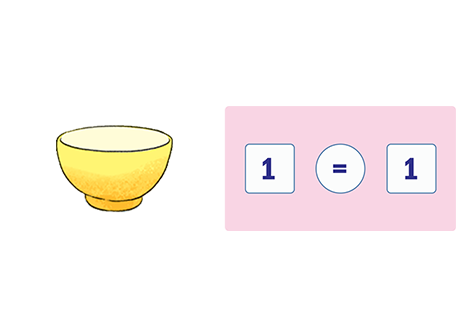 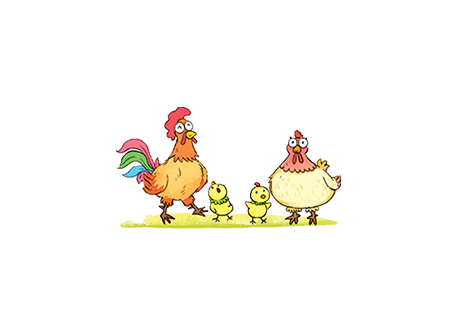 2. Tìm hình thích hợp:
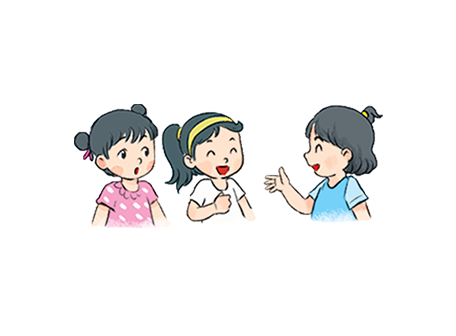 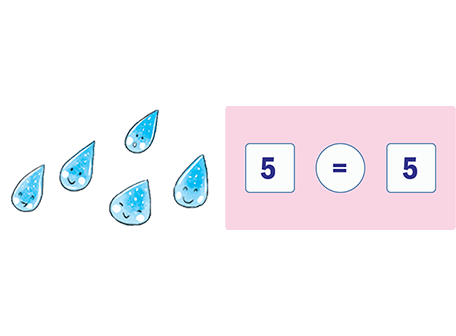 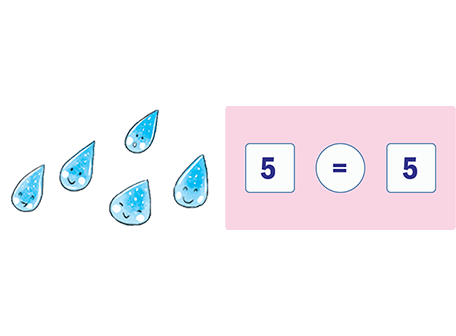 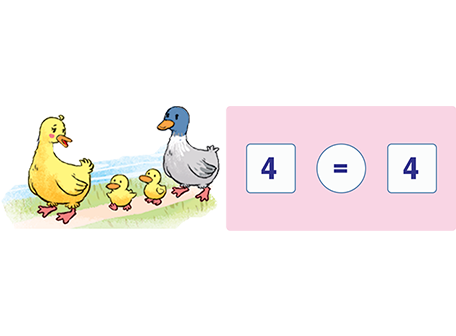 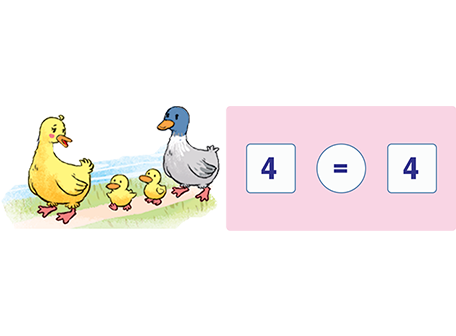 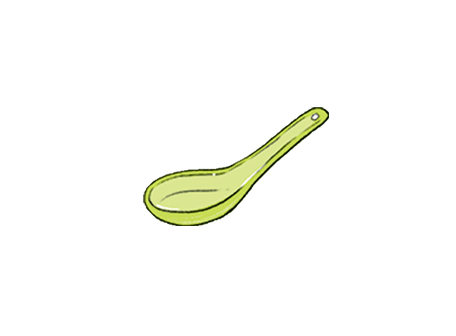 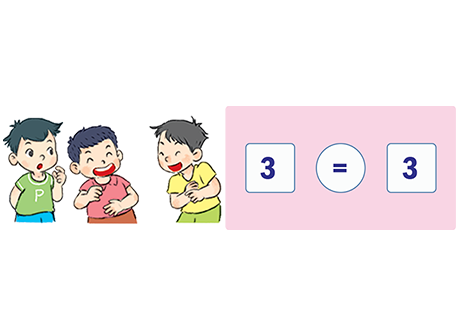 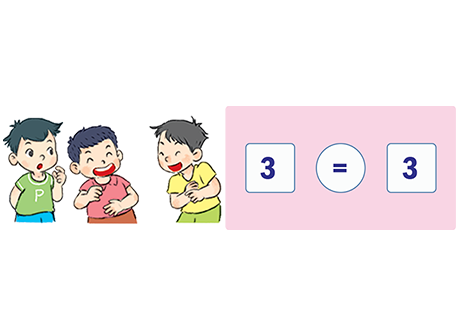 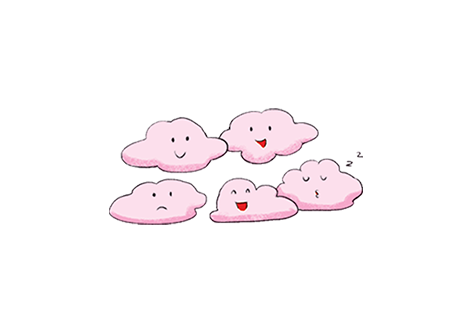 Thứ năm ngày 1 tháng 10 năm 2020
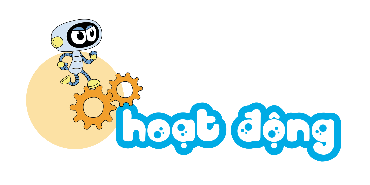 Toán:Bài 4: So sánh số ( tiết 3)
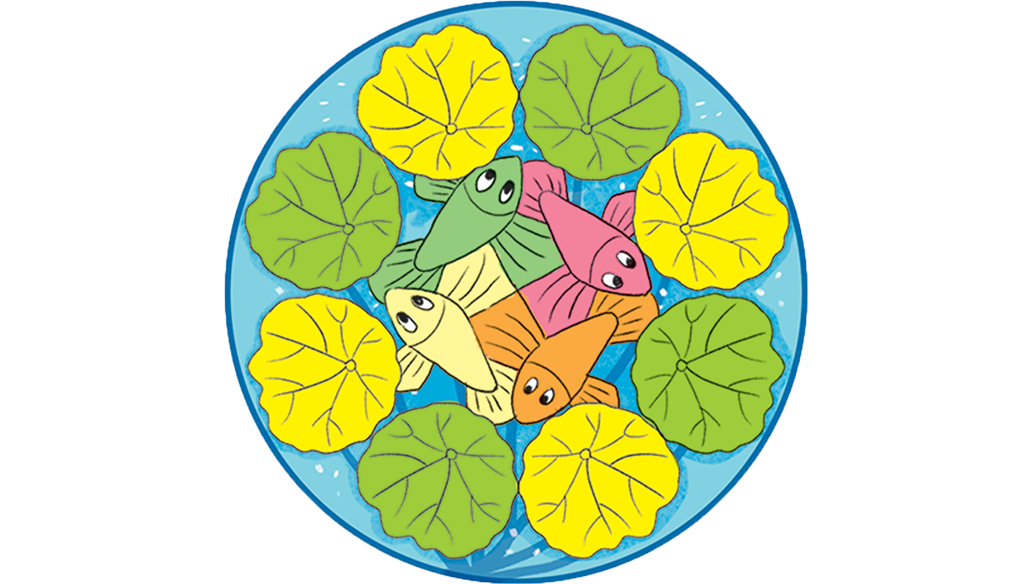 3. Câu nào đúng?
Số lá màu vàng nhiều hơn số lá màu xanh.
A
Số lá màu vàng bằng số lá màu xanh.
B
Thứ năm ngày 1 tháng 10 năm 2020
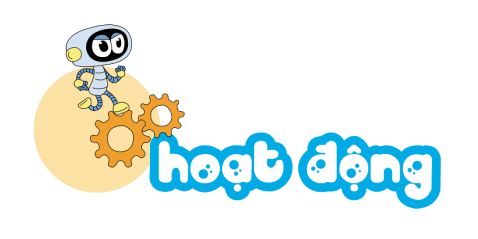 Toán:Bài 4: So sánh số ( tiết 3)
4. Điền dấu <; >; =
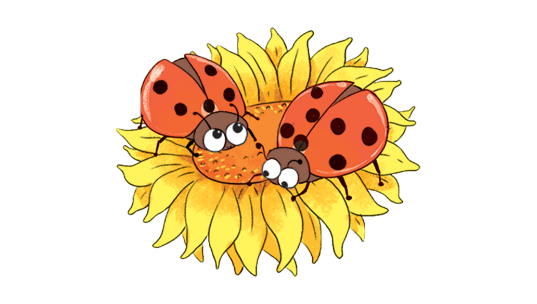 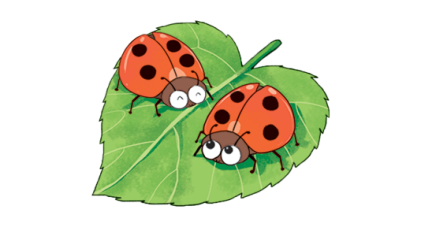 =
?
?
?
4
7
8
3
5
6
3
4
<
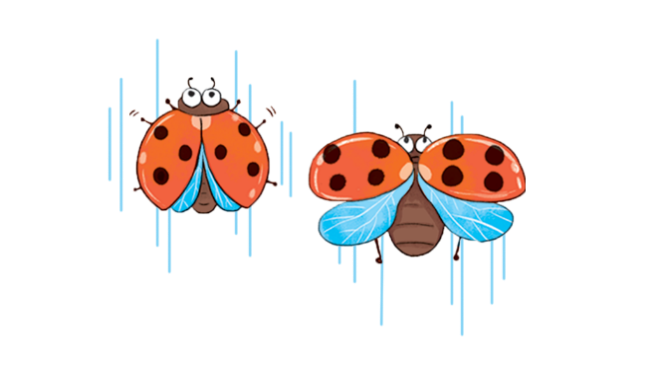 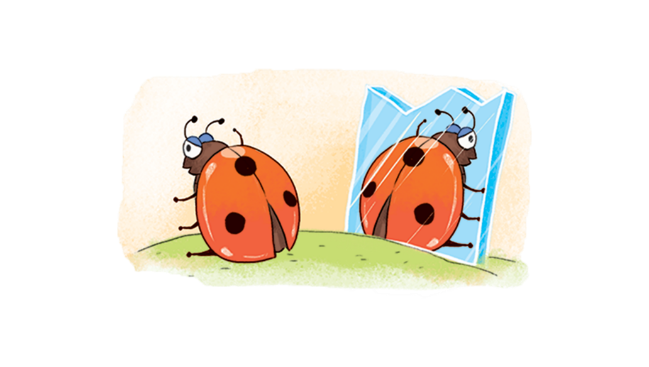 =
<